Rostliny
(J-K)
Seznam  Rostlin:
Jabloň obecná 
Jahodník obecný 
Jalovec obecný
Janovec metlatý
Jasan Ztepilý
Jaterník  podléška
Javor klen
Javor mléč
Ječmen  dvouřadý
Jedle bělokorá
Jeřáb obecný
Jetel luční
Jetel plazivý
Jilm horský
Jinan dvoulaločný
Jírovec maďal 
Jitrocel  kopinatý 
Kakost  hnědočervený
Knotovka bílá
Kokořík vonný
Kokoška pastuší tobolka
Koniklec luční
Kontryhel  obecný 
Kopr vonný
Kopretina  bílá
Kopřiva dvoudomá
Kostival lékařský
Jabloň  obecná
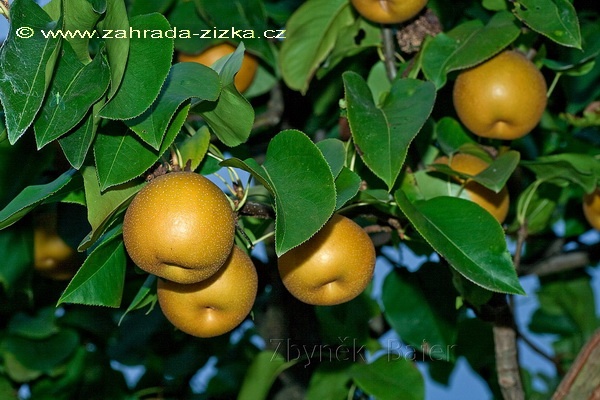 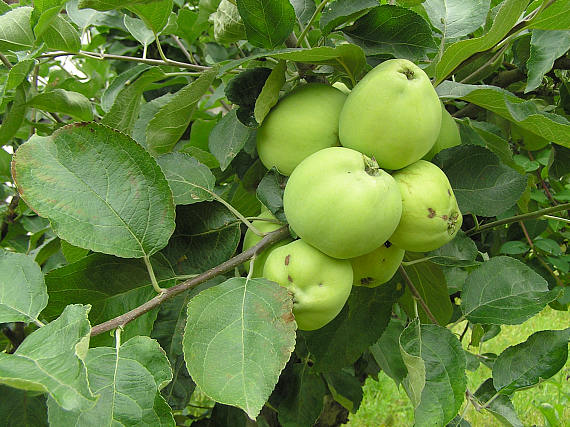 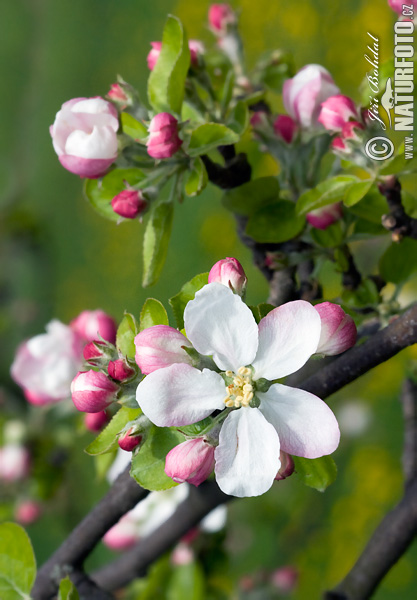 Jahodník obecný
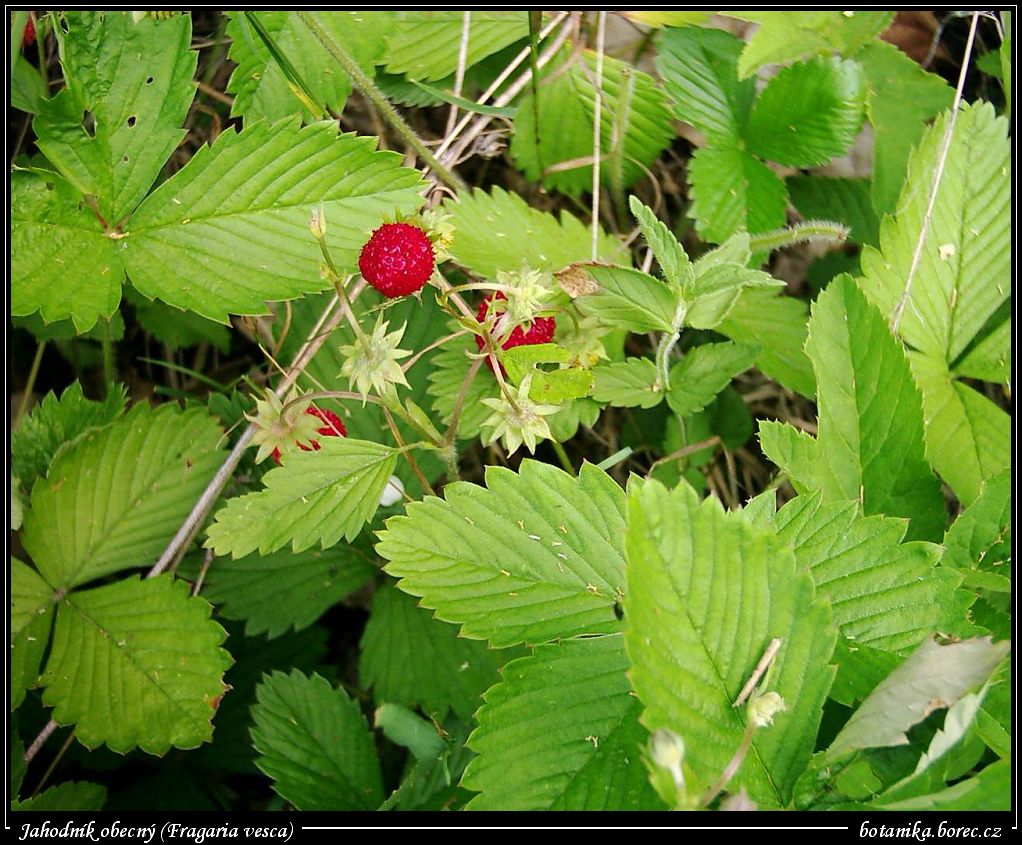 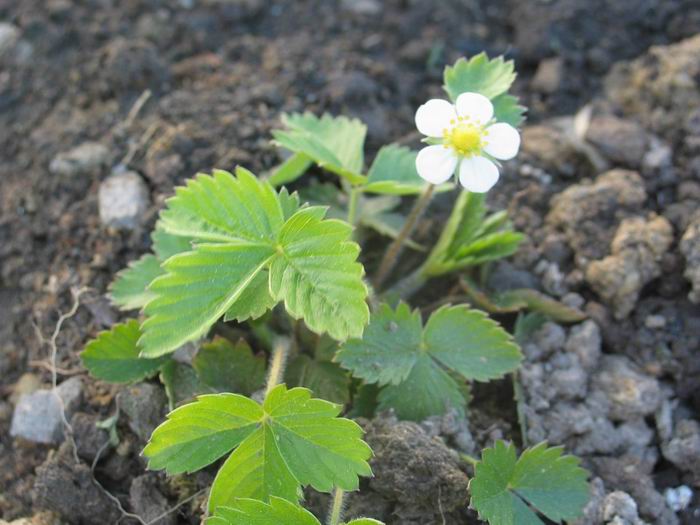 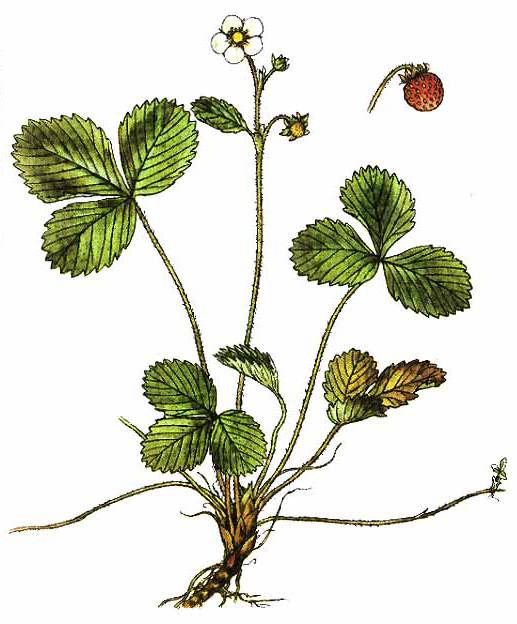 Jalovec obecný
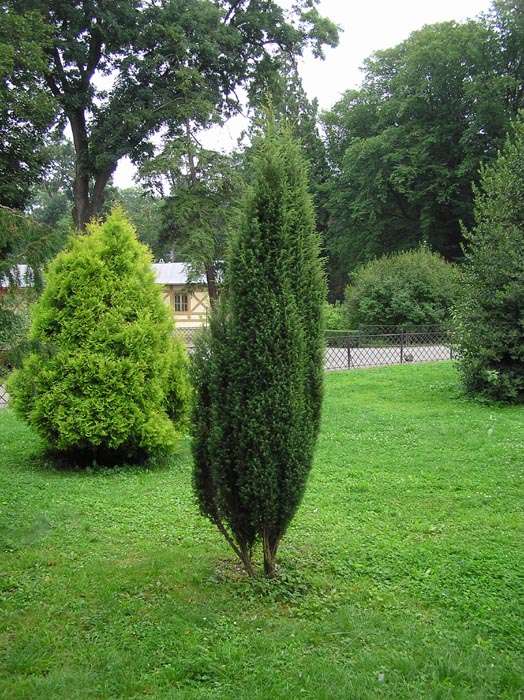 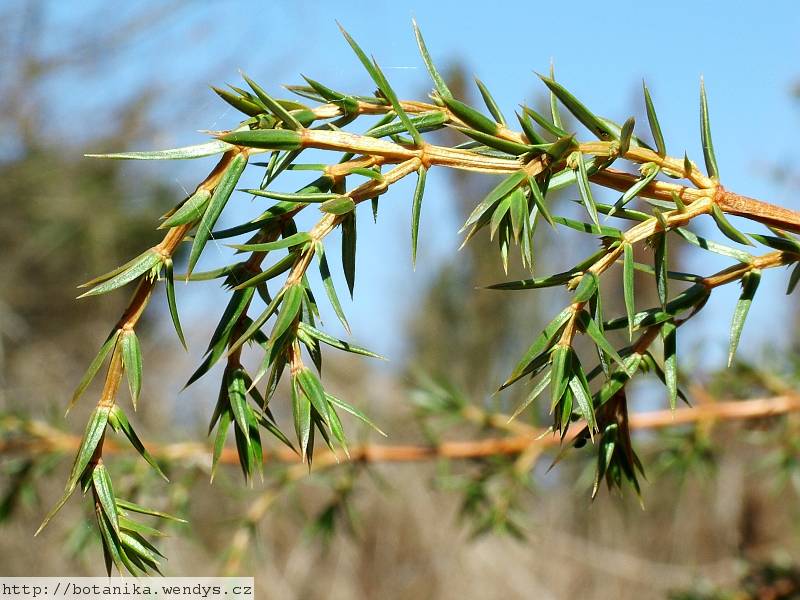 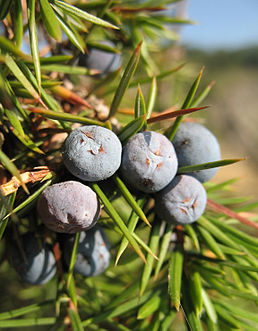 Janovec metlatý
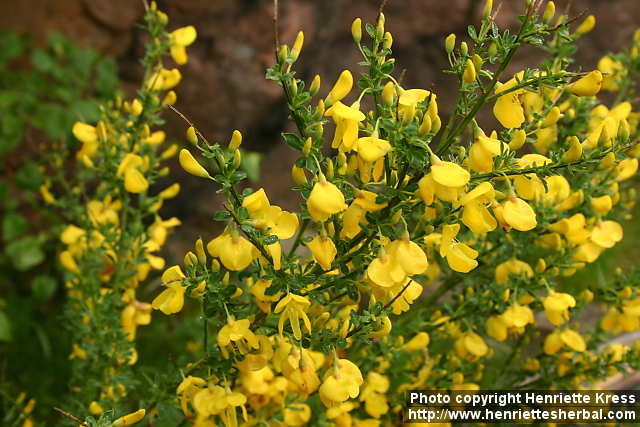 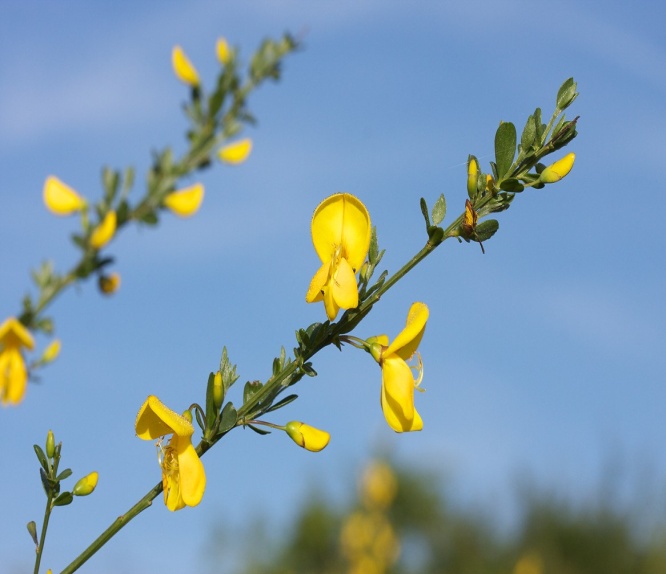 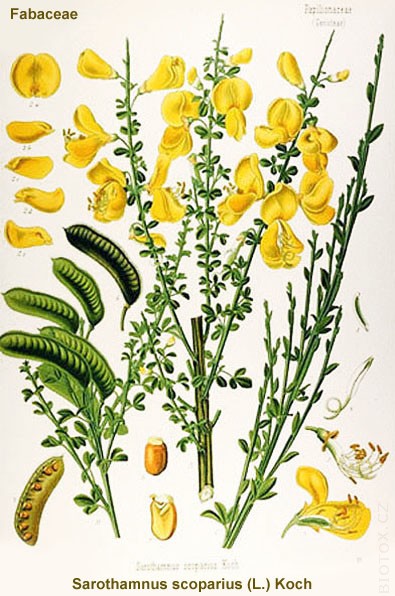 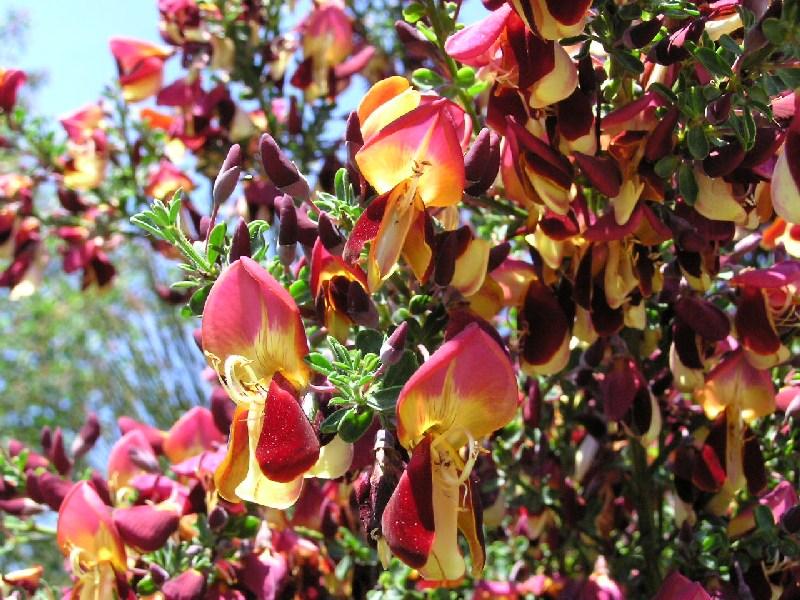 Jasan ztepilý
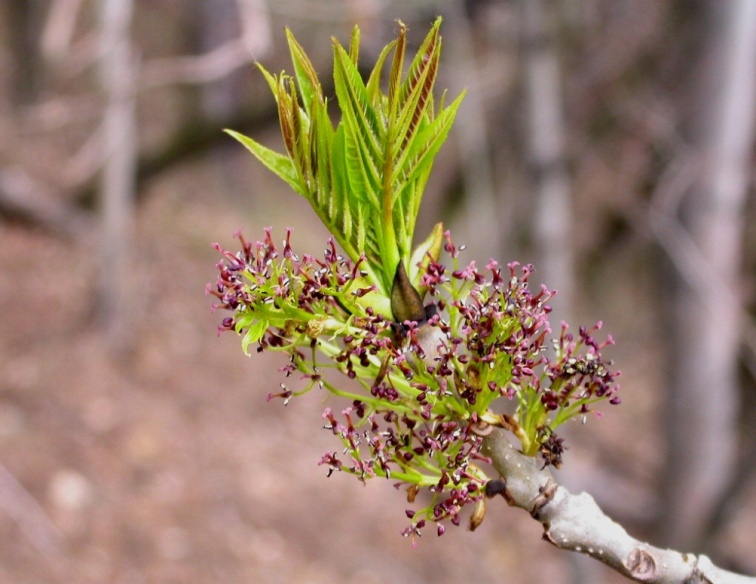 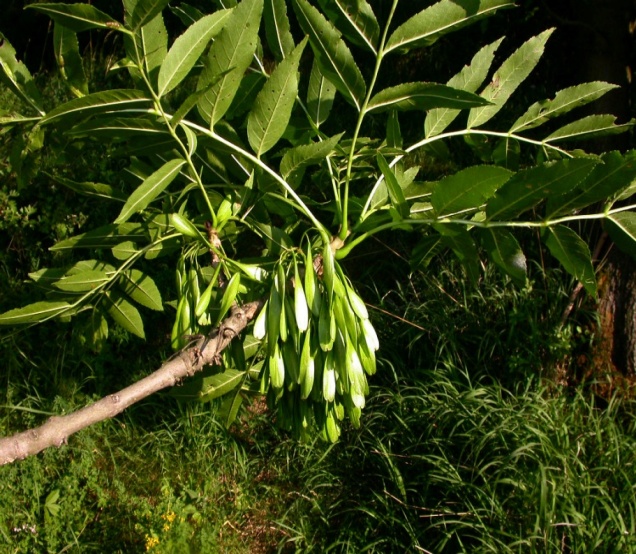 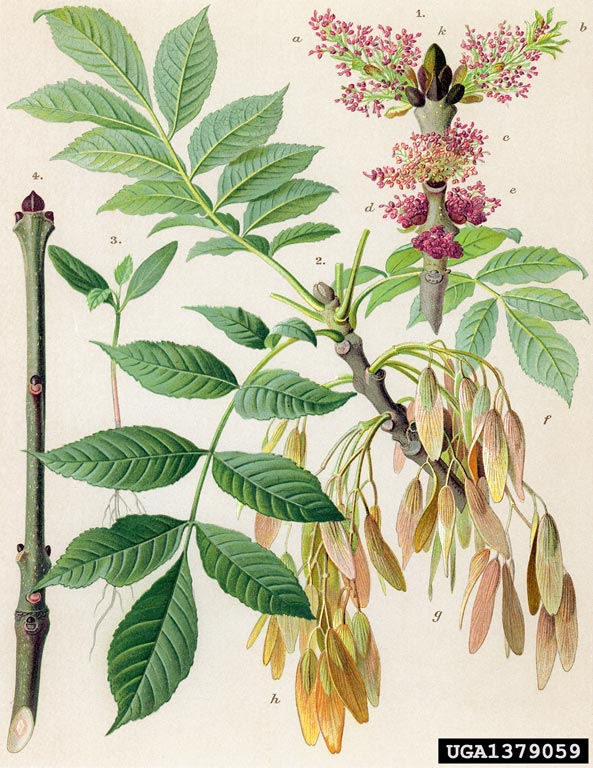 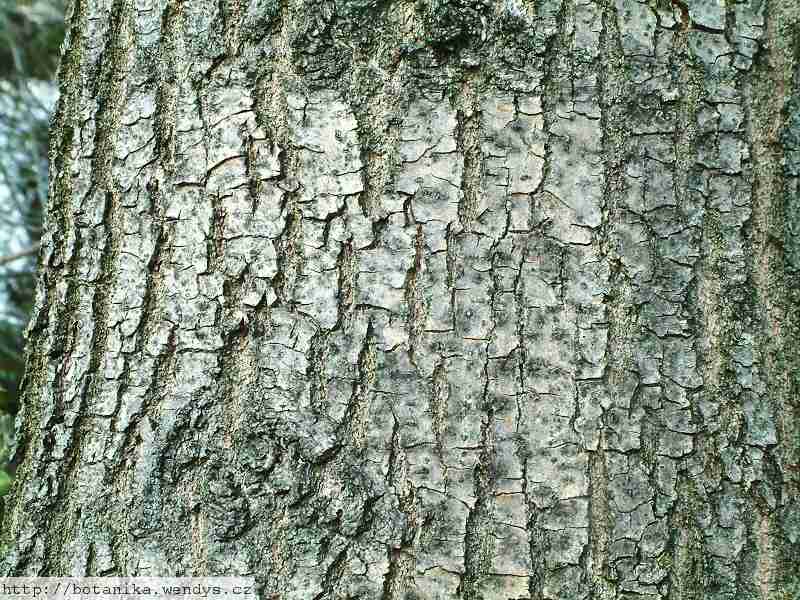 Jaterník podléška
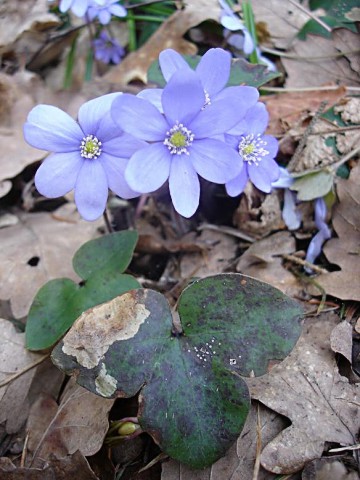 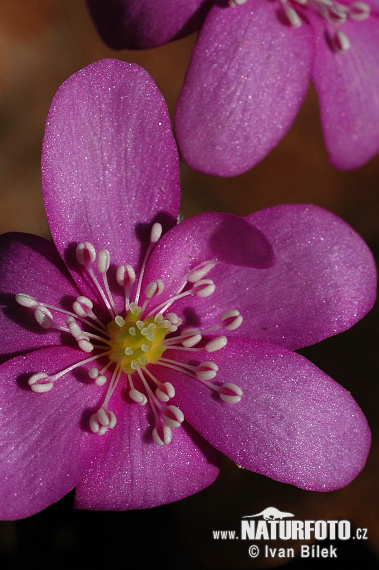 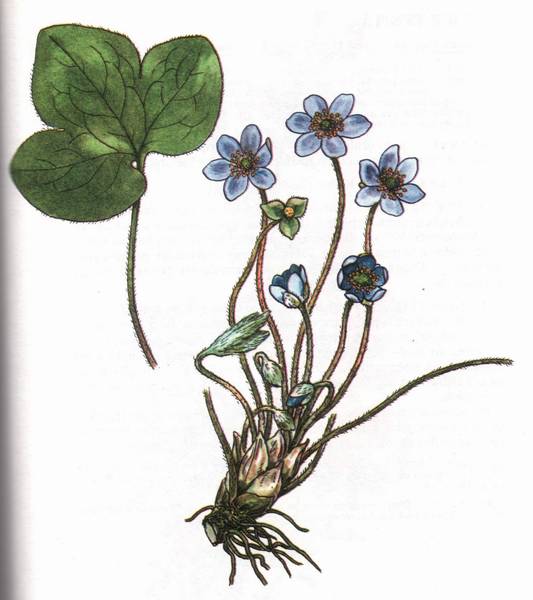 Javor klen
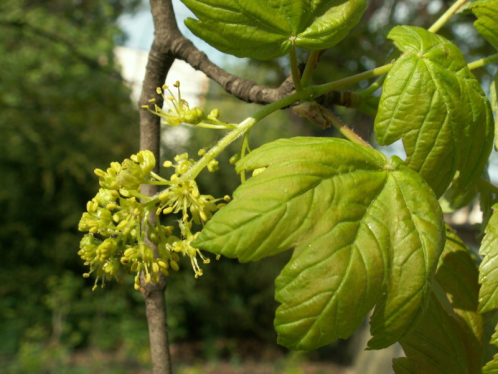 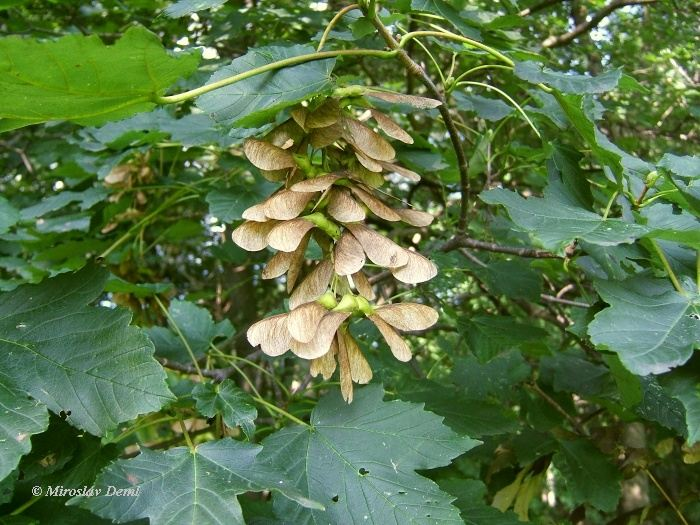 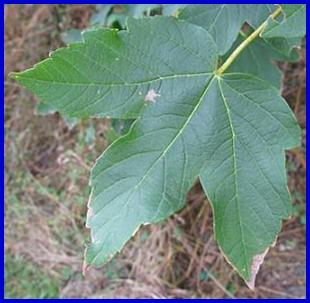 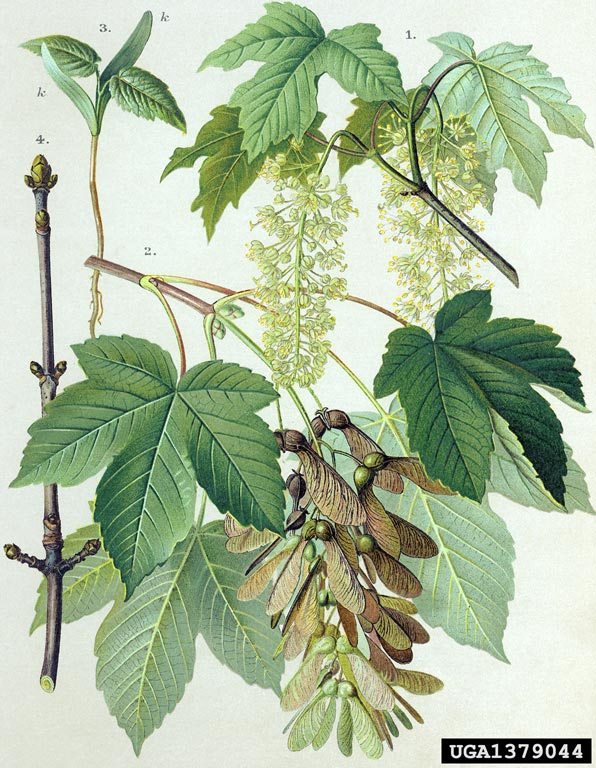 Javor mléč
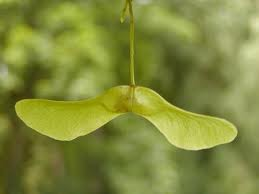 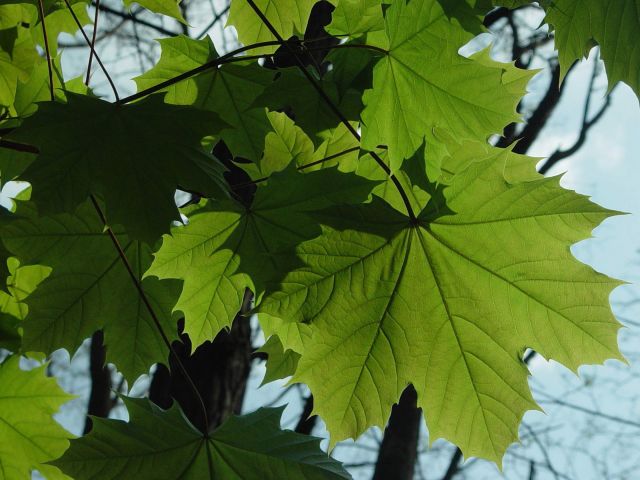 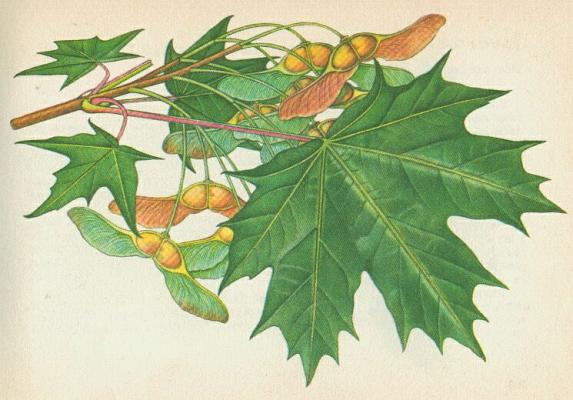 Ječmen dvouřadý
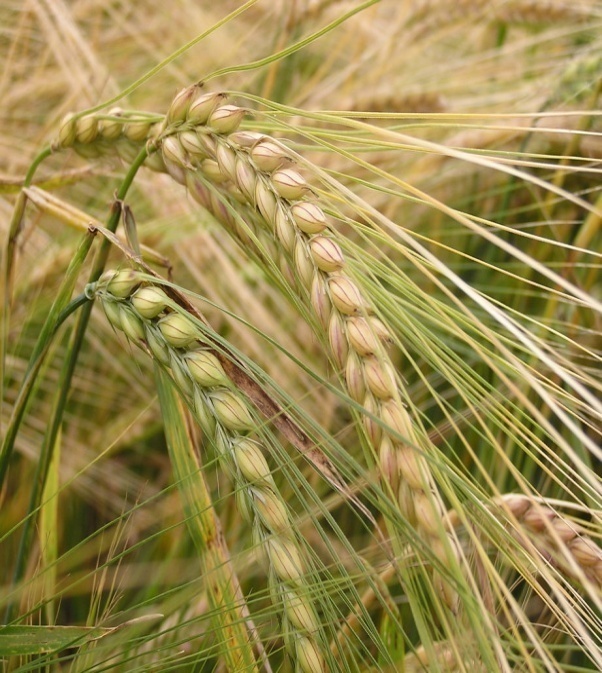 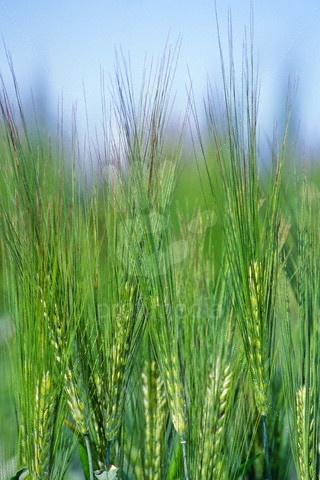 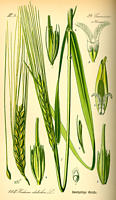 Jedle bělokorá
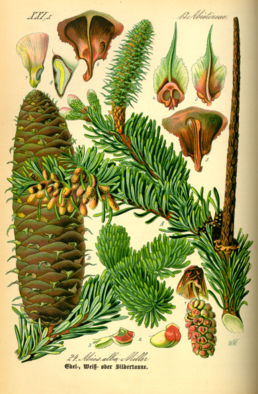 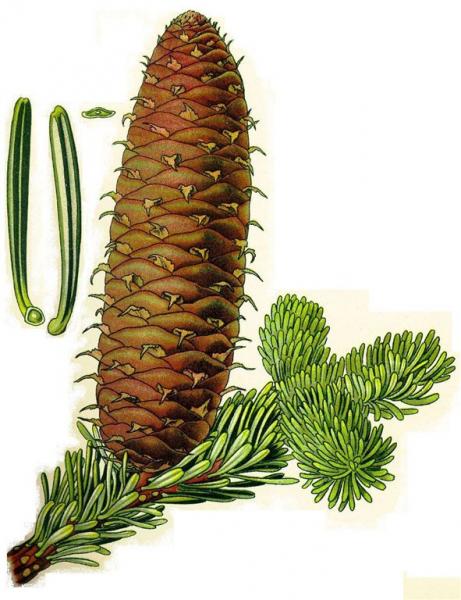 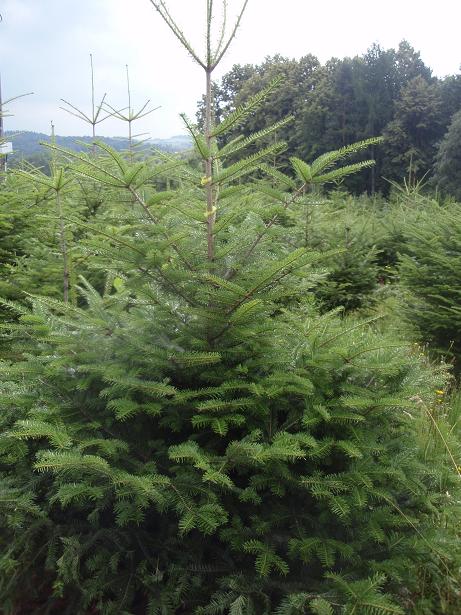 Jeřáb obecný
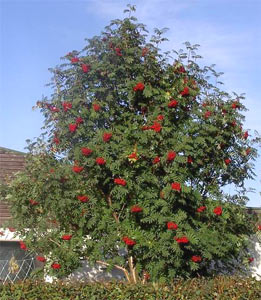 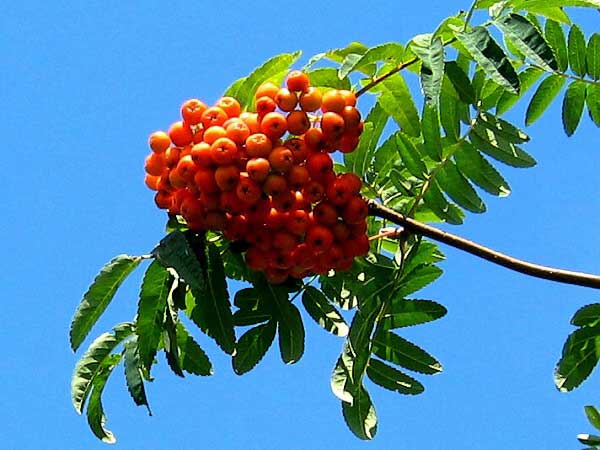 Jetel luční
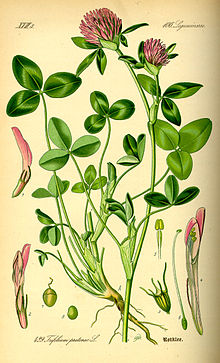 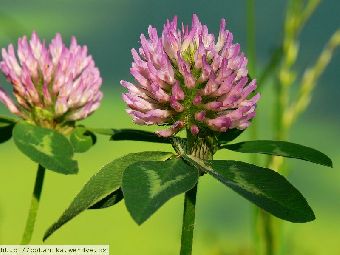 Jetel plazivý
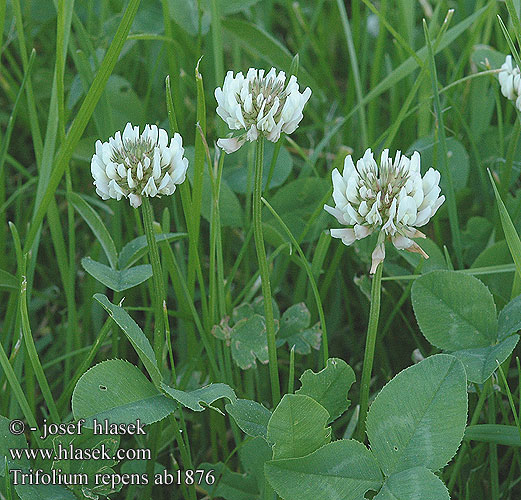 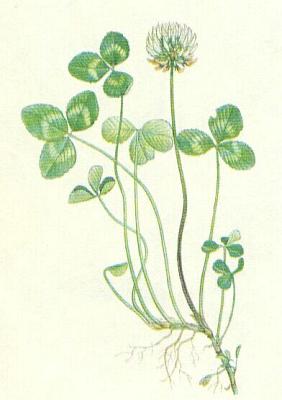 Jilm horský
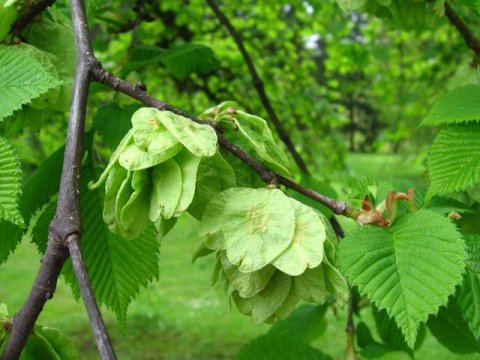 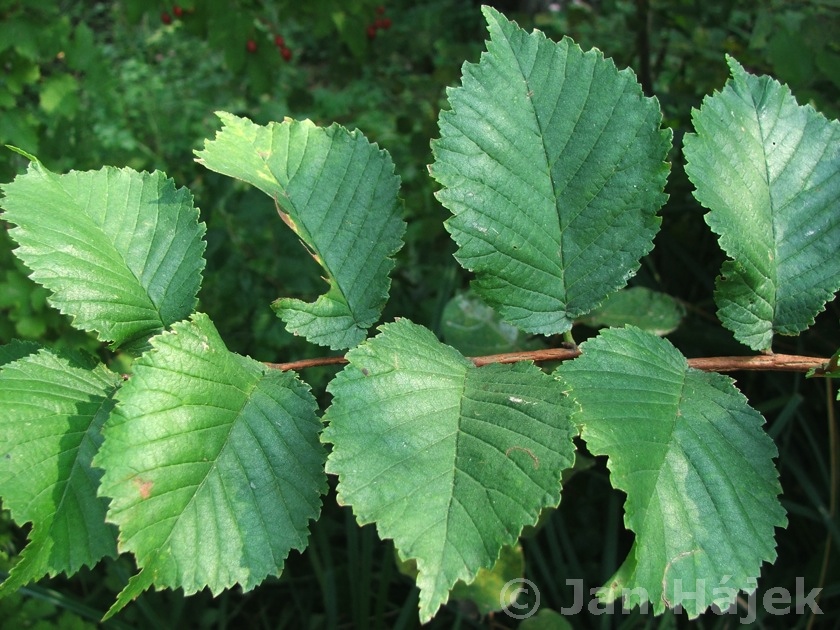 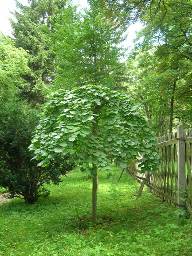 Jinan dvoulaločný
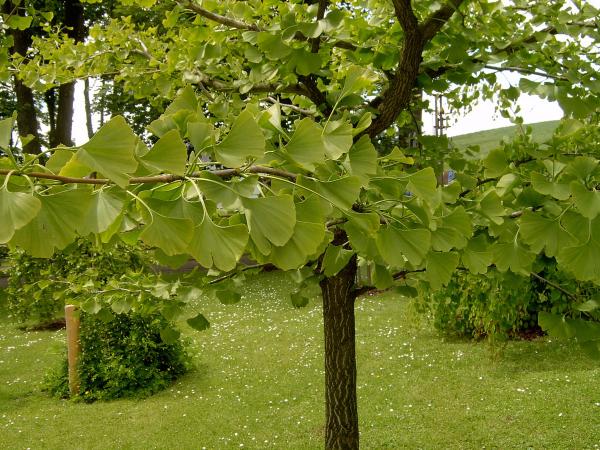 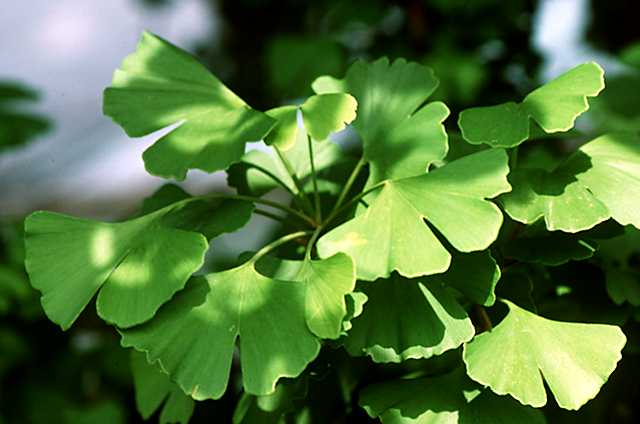 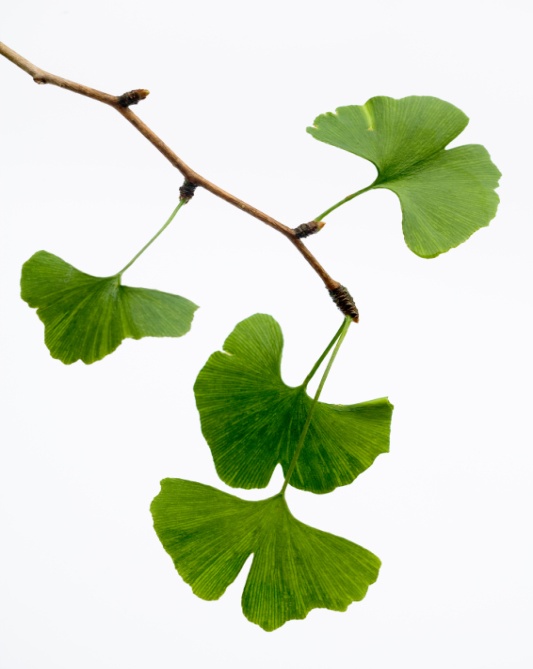 Jírovec maďál
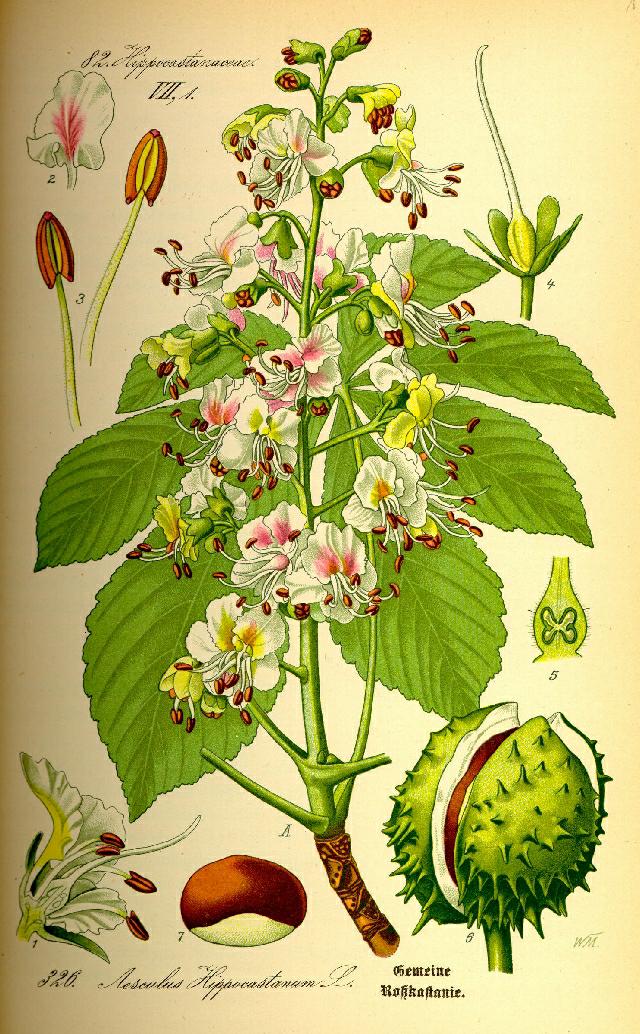 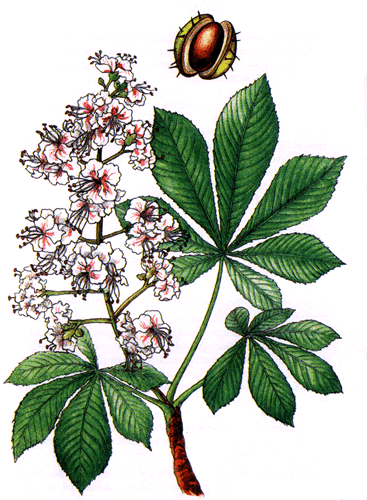 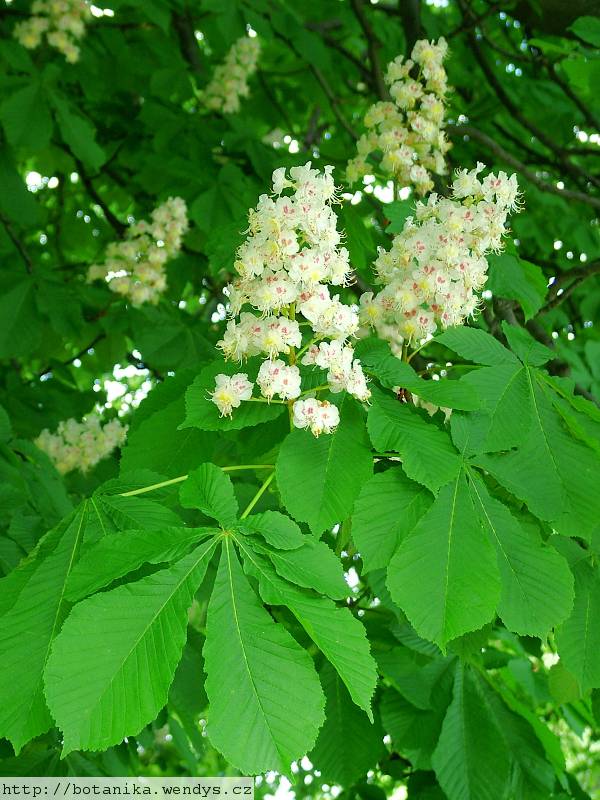 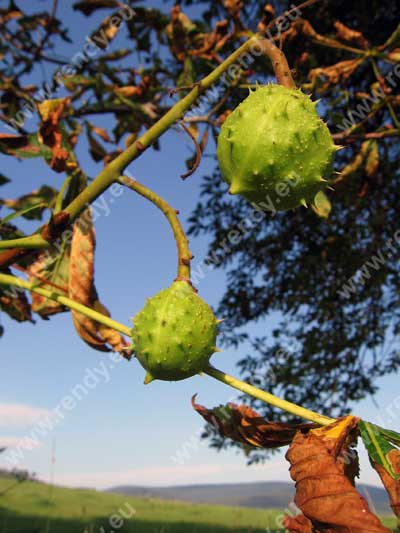 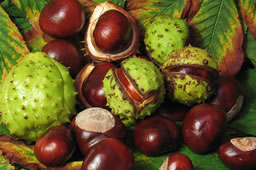 Jitrocel kopinatý
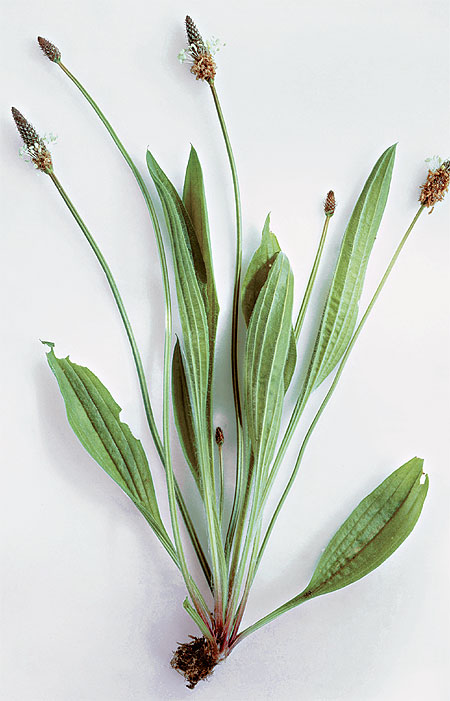 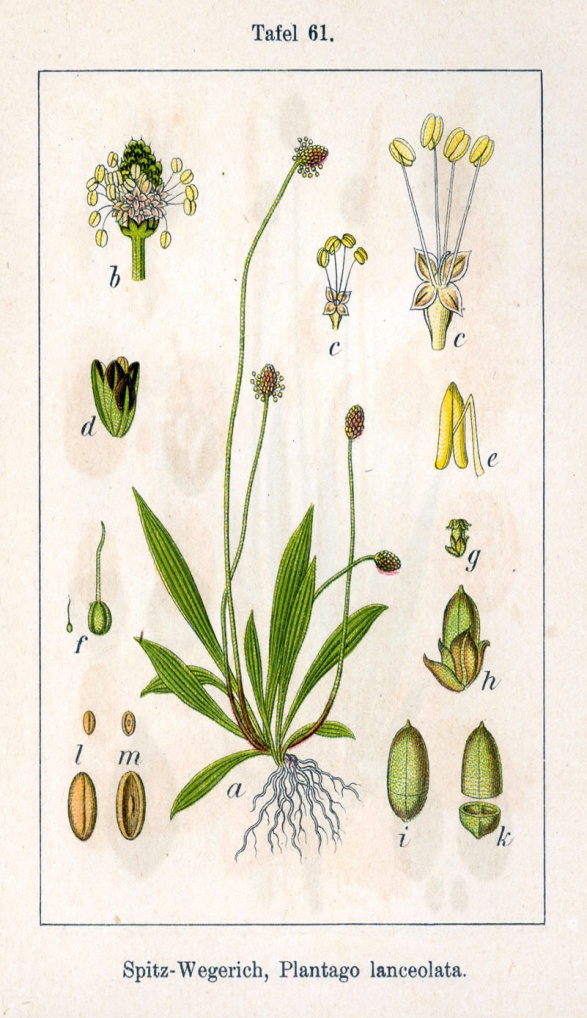 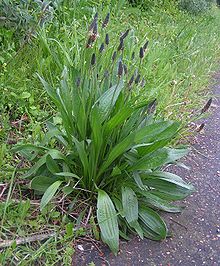 Kakost   hnědočervený
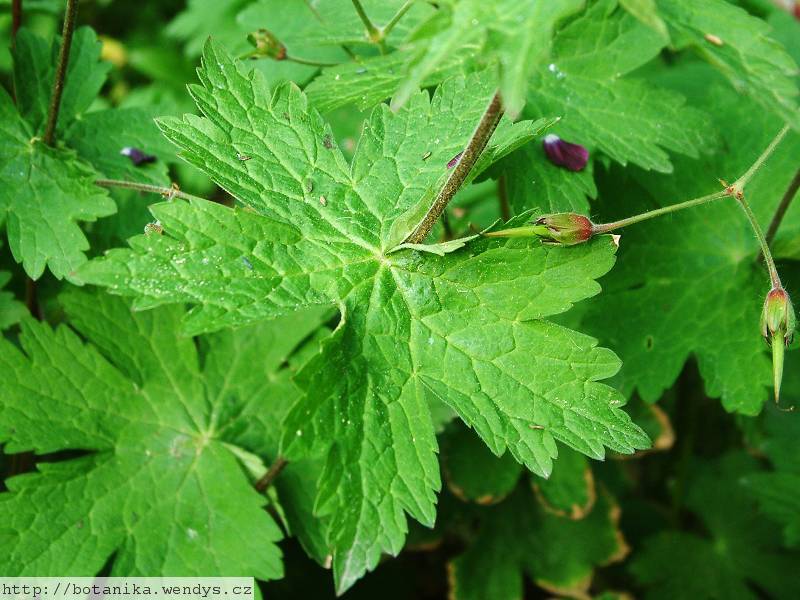 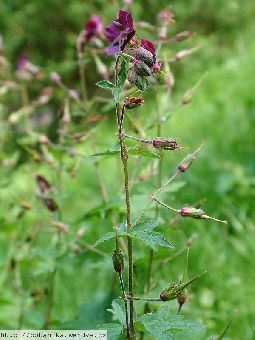 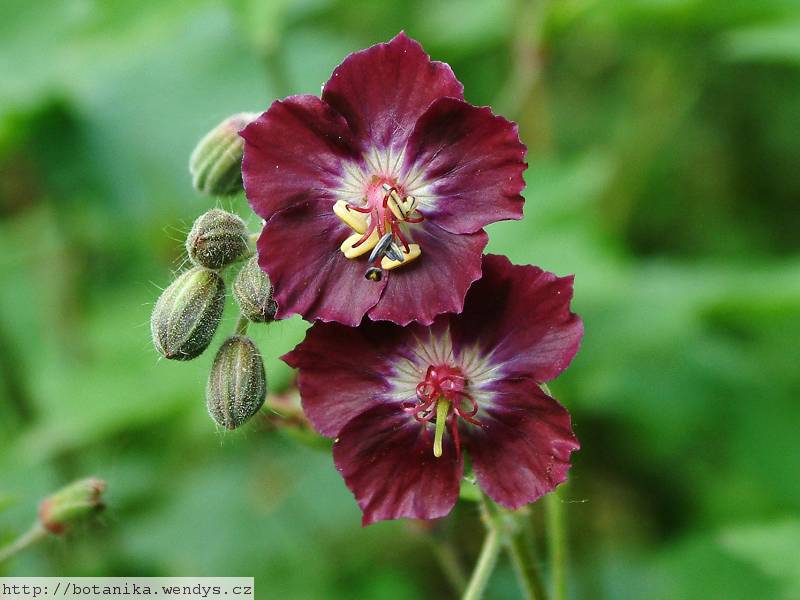 Knotovka bílá
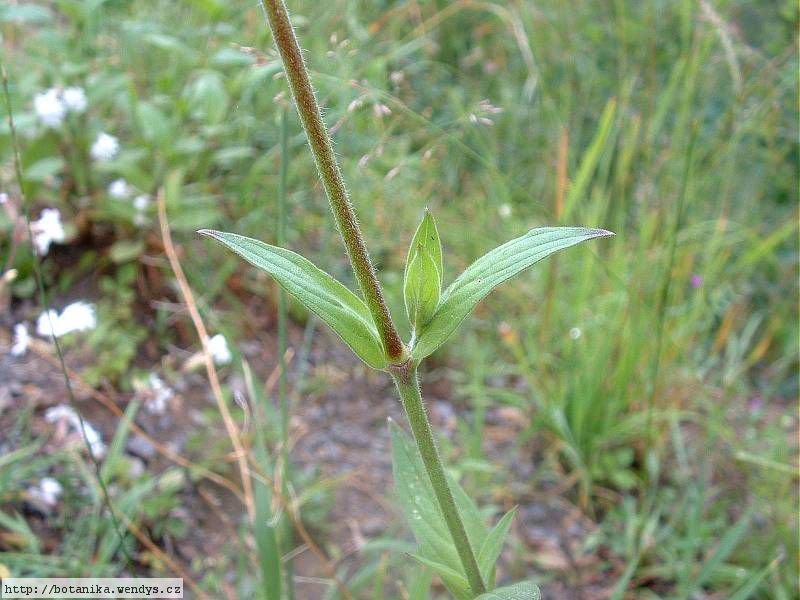 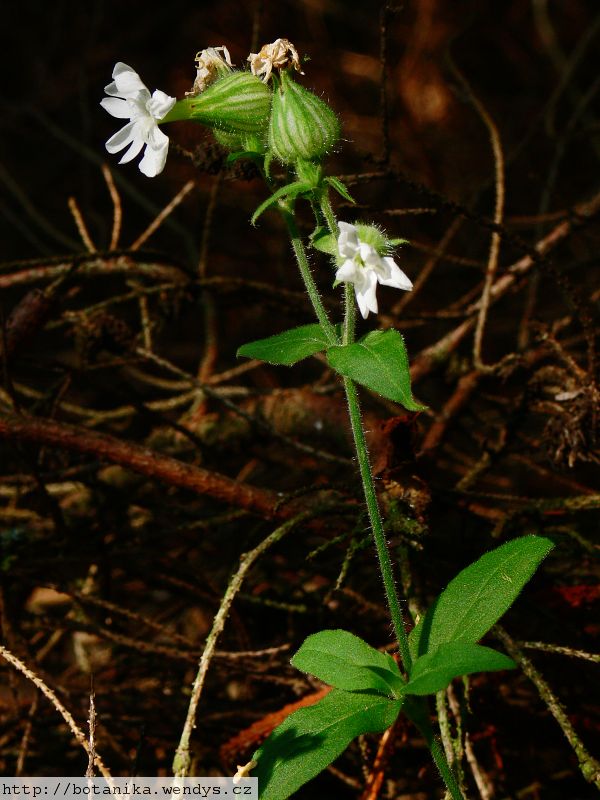 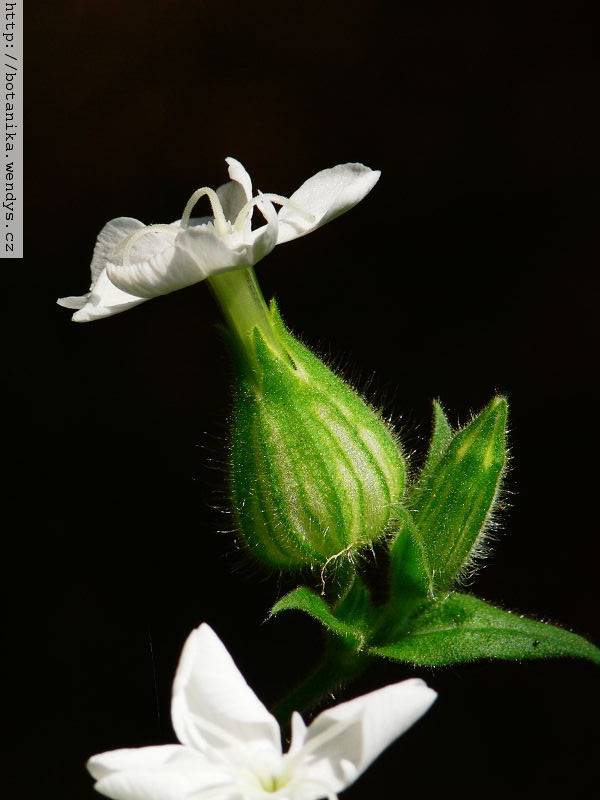 Kokořík vonný
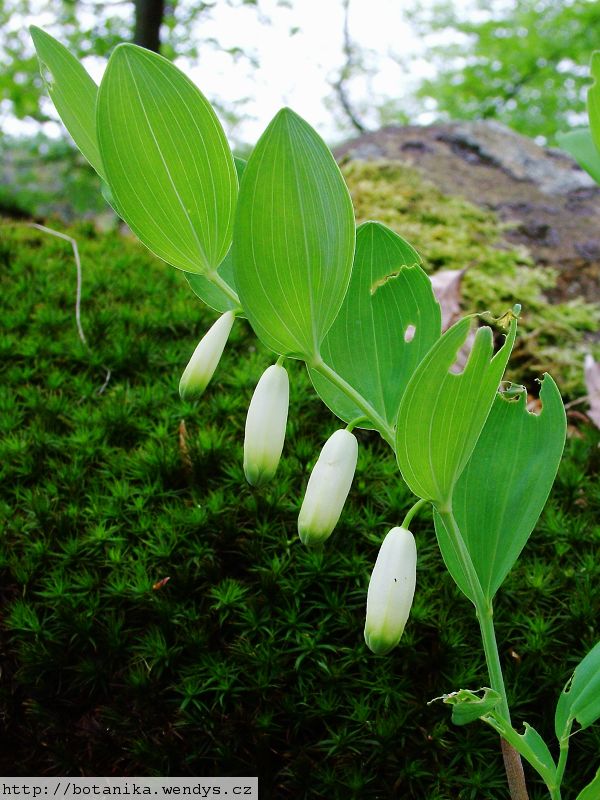 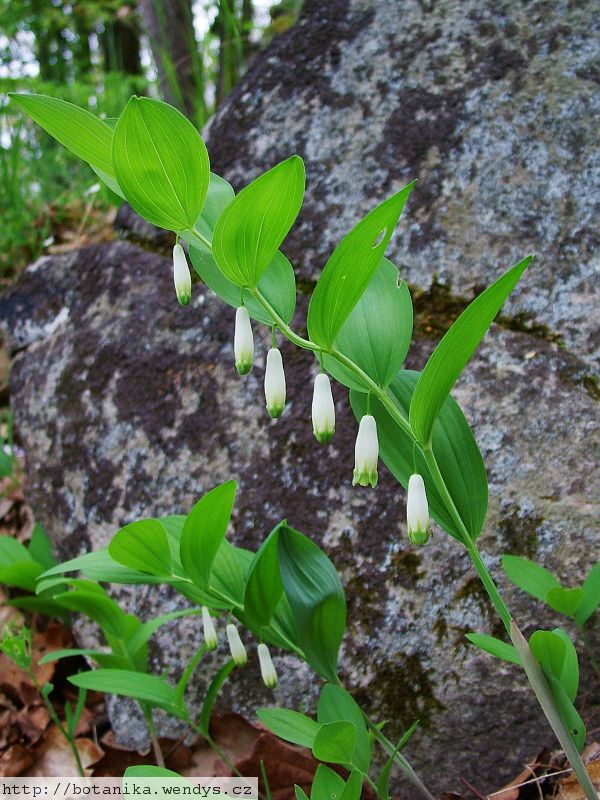 Kokoška  pastuší tobolka
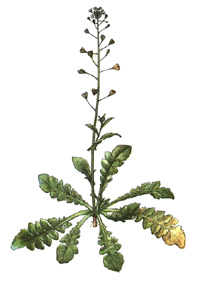 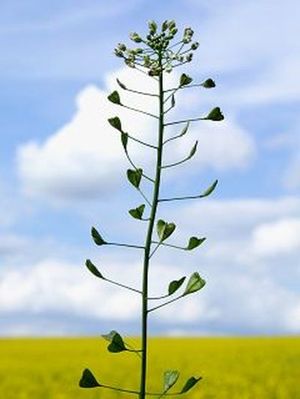 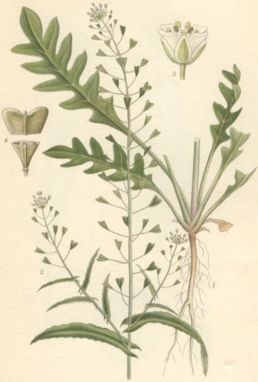 Koniklec  luční
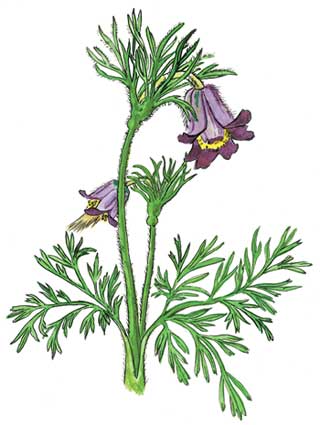 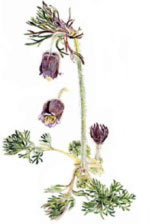 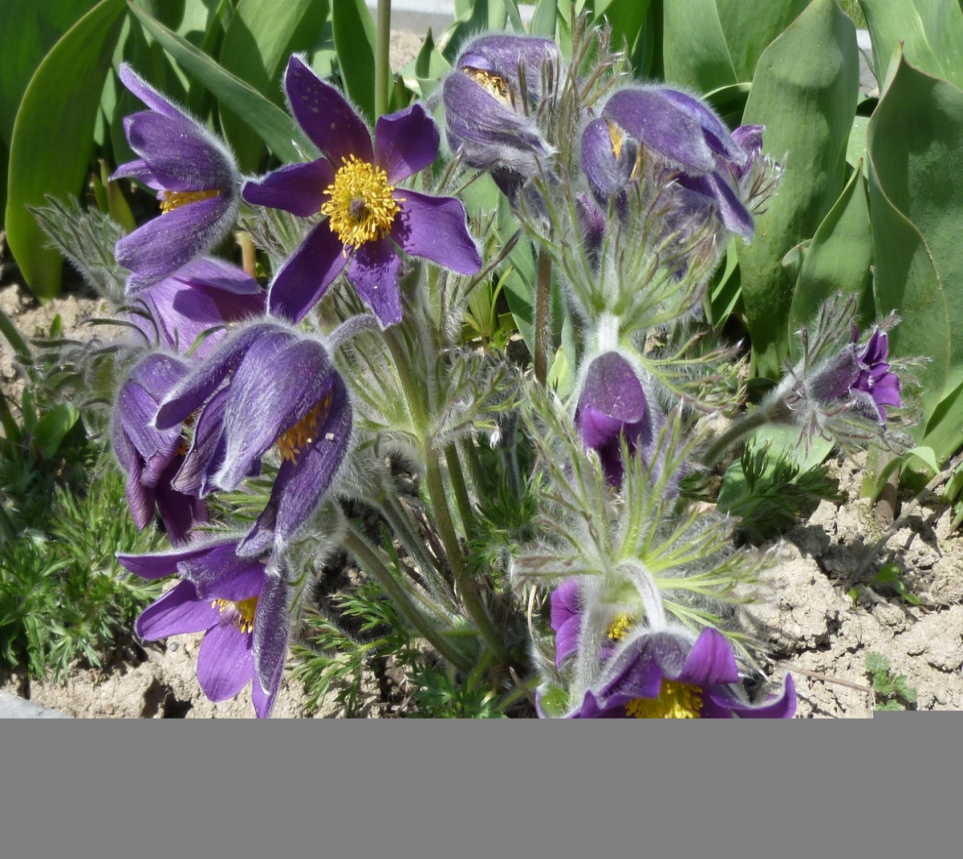 Kontryhel obecný
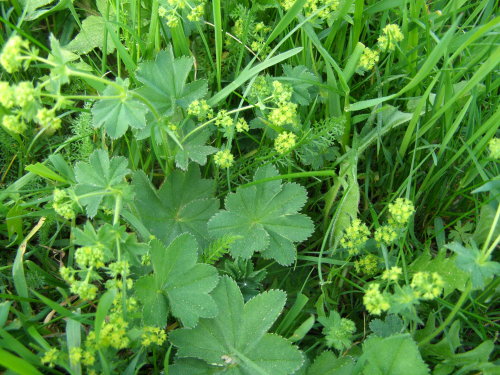 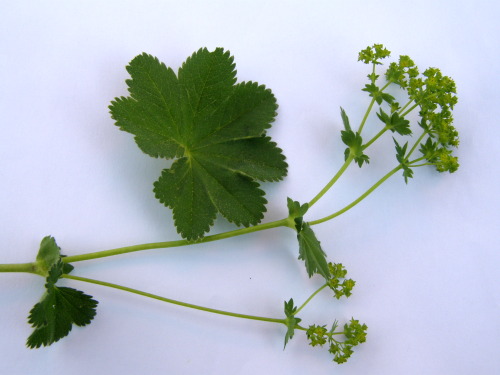 Kopr vonný
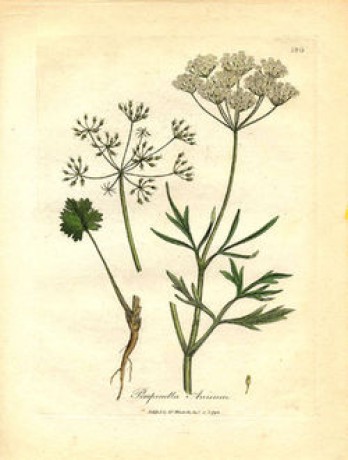 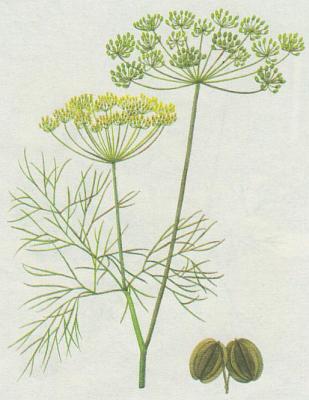 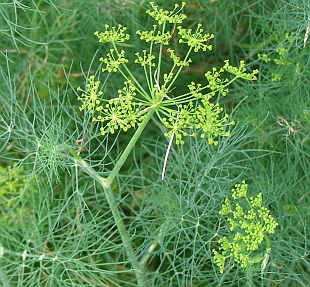 Kopretina bílá
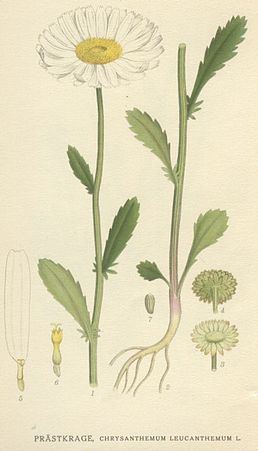 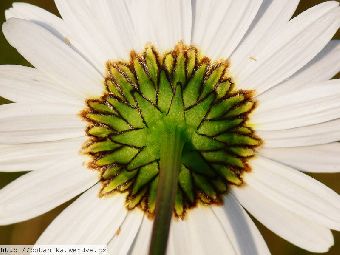 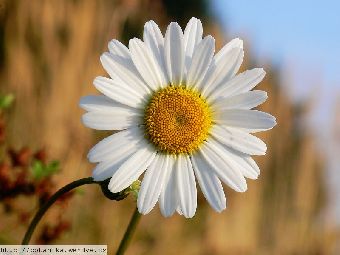 Kopřiva dvoudomá
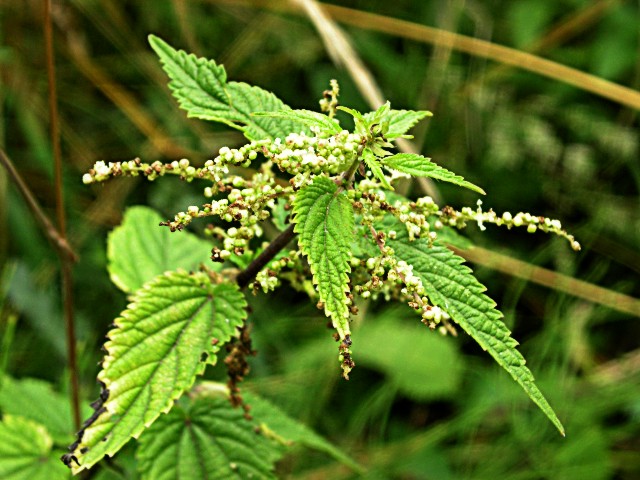 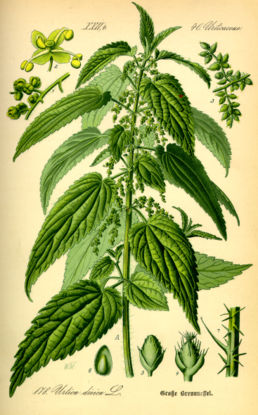 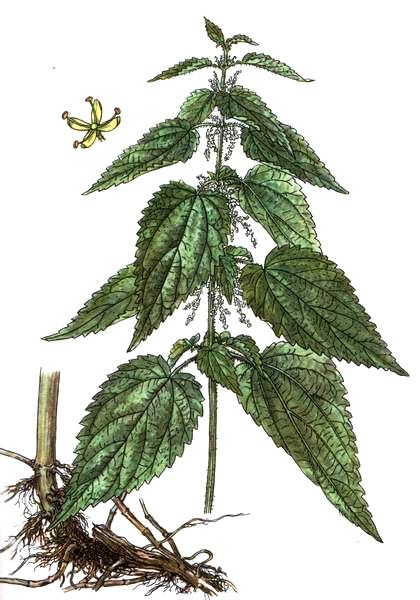 Kostival lékařský
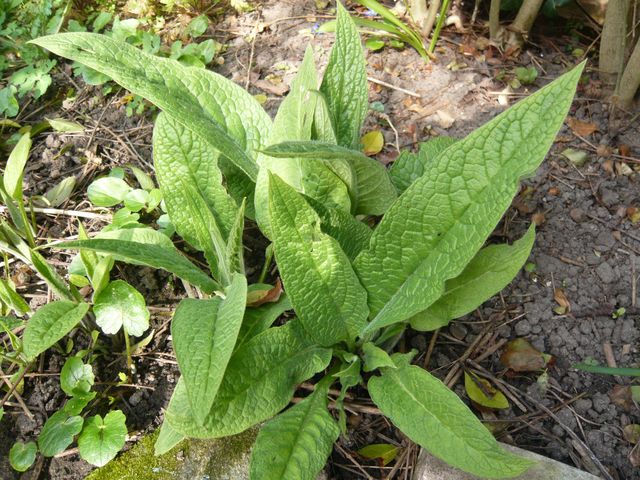 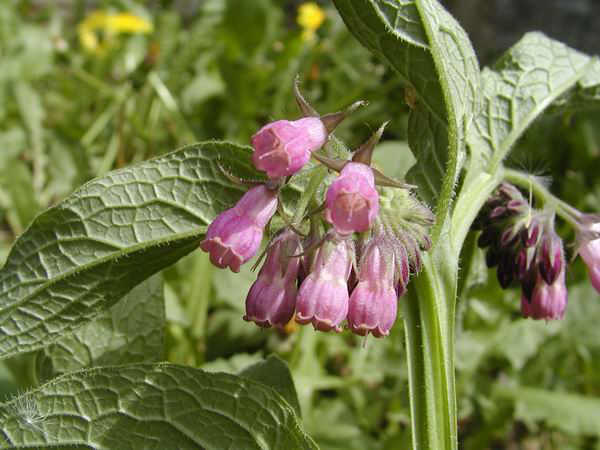 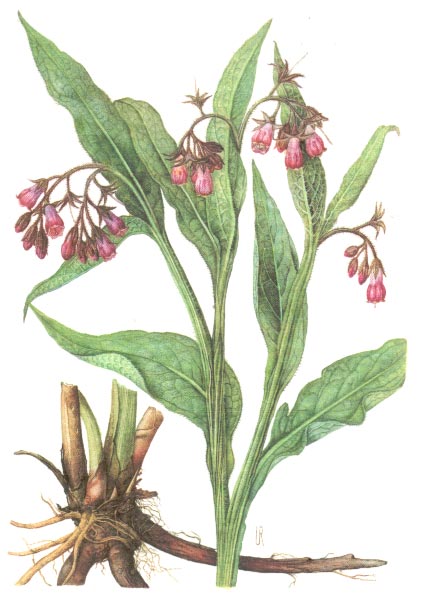 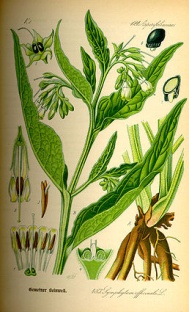